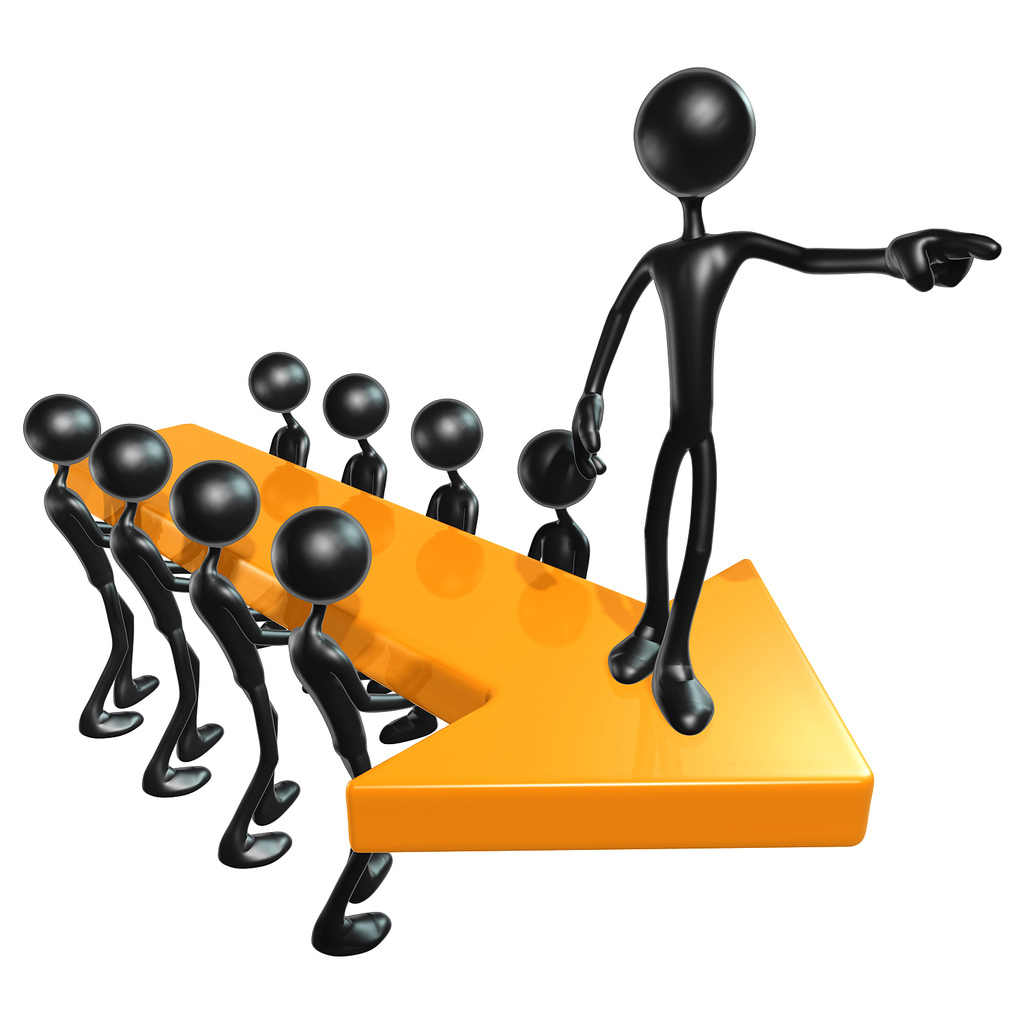 Leadership Session 6
	Culture Introduction
		and Definitions
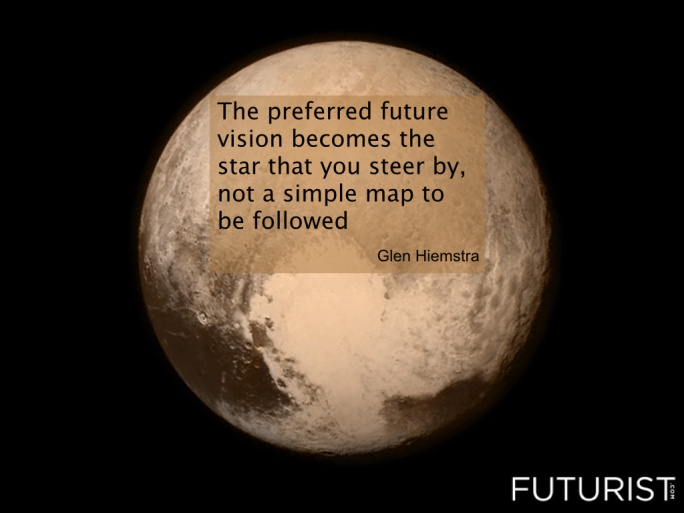 Vision
Culture
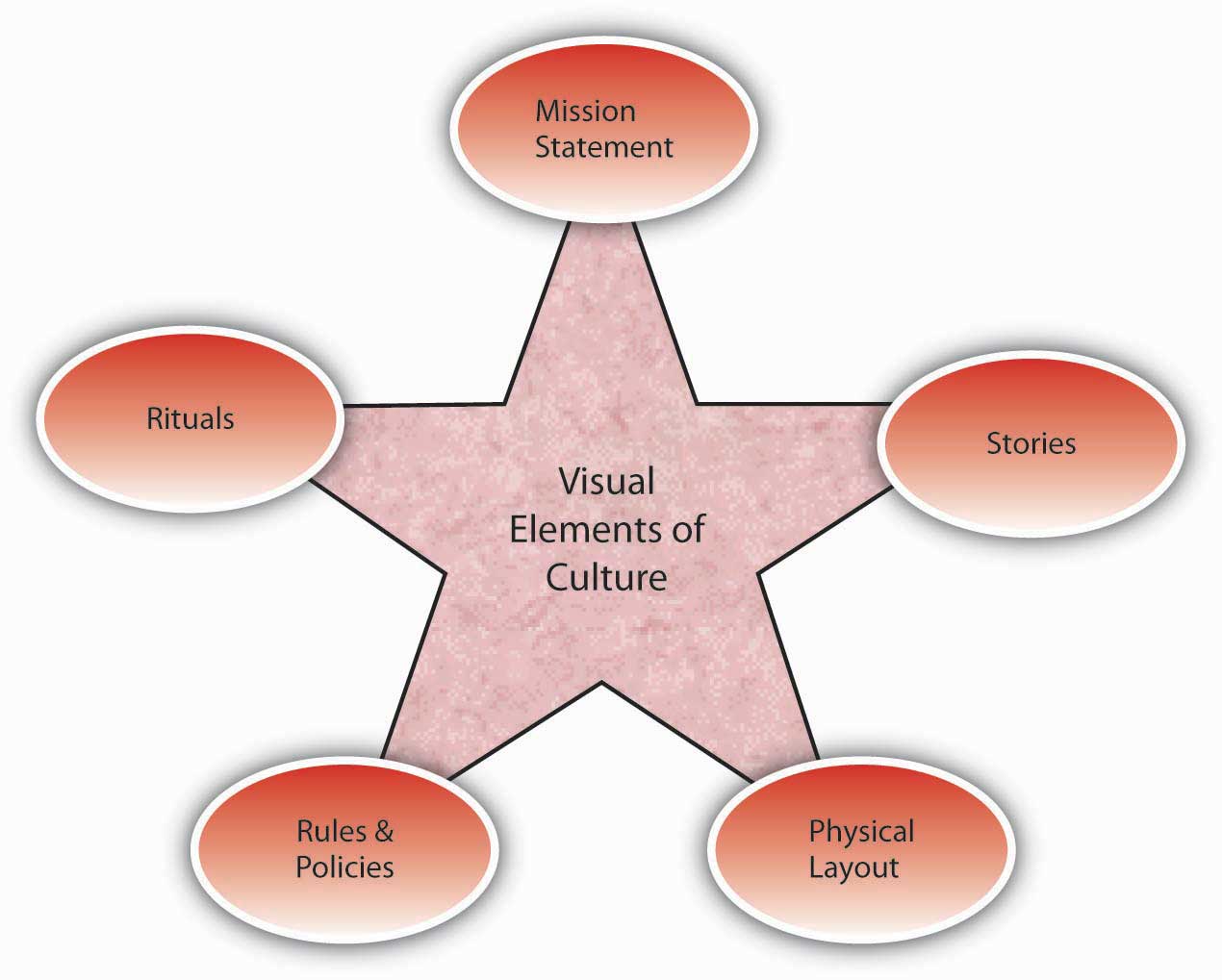 Prayer and Planning
Leader
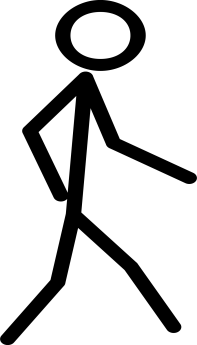 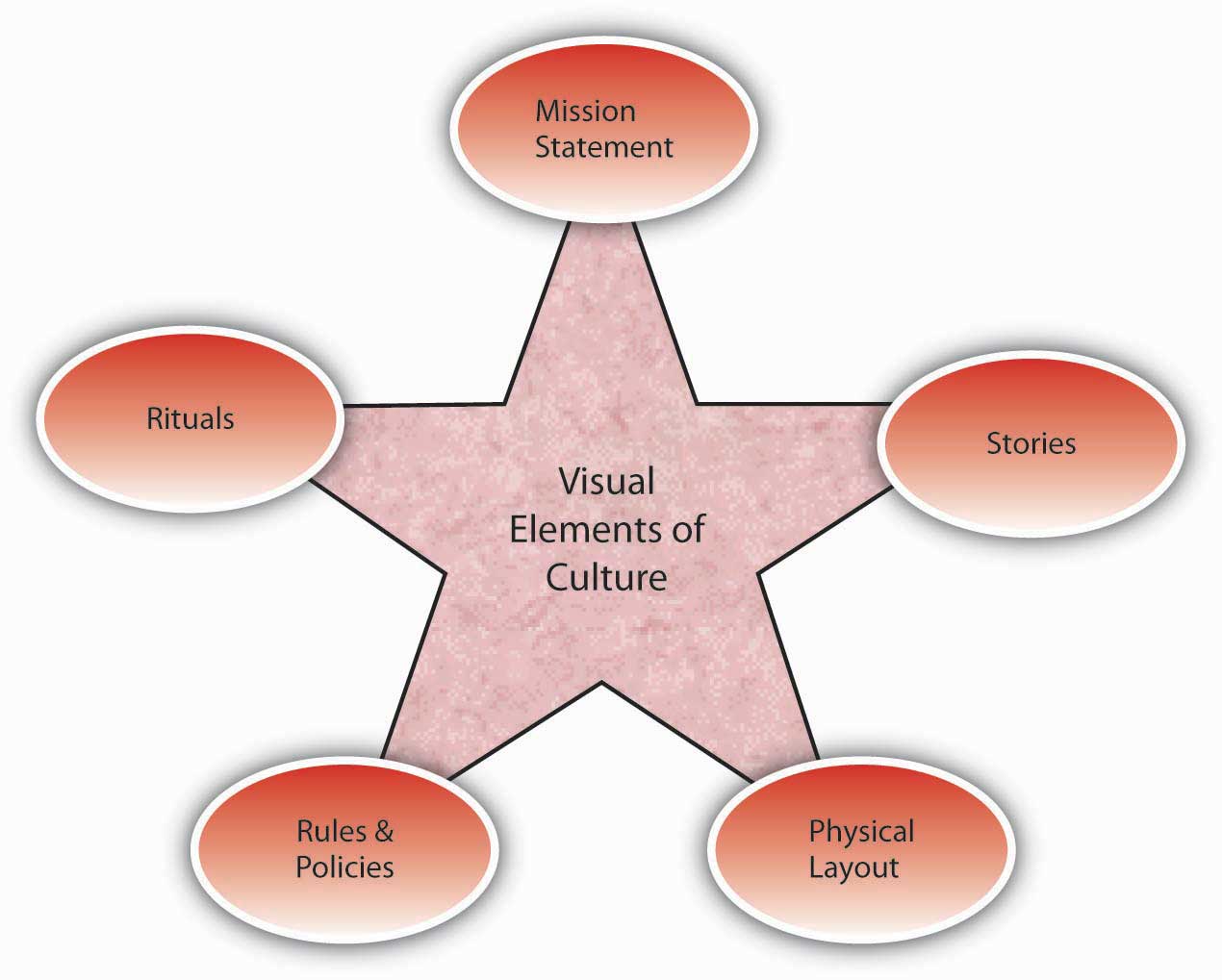 Definitions: 

	Webster’s Dictionary:  The integrated pattern of human behavior that includes thought, speech, action and artifacts.
Denham Grierson: The patterned way of life produced by a people through which its members are formed and shaped by the manner of their being.
Terry Deal: Culture is a concept that captures the subtle, elusive, intangible, largely unconscious forces that shape a society or work place.  It is a potent shaper of human thought and behavior within organizations and even beyond its boundaries.  Culture provides stability, fosters certainty, solidifies order and predictability and creates meaning.
A pattern 
	Thoughts 
	
	Words 

	Actions

	Artifacts  -- anything made by a 
				human
The way we do things here.
“Culture” from 1430 
	To cultivate the soil
Macro Culture
1900
	Economy 
	Church life 
	Children’s Ministry 
	Youth Ministry 
	Agriculture 
	Family
1920
	Major events 
		War 
		Automobile 

1940
	Depression 
	War
	Move to the cities
1960’s
	Societal Upheaval 
	Vietnam 

1980’s 
	Globalization 
	Electronics 

2000’s
ttttttttrr
1900
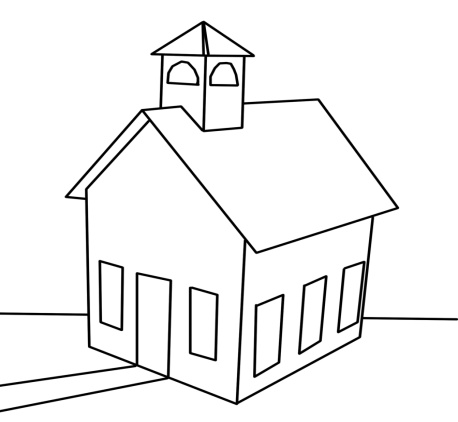 1920’s
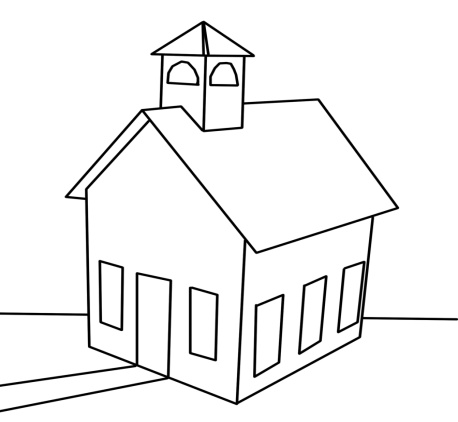 1940’s
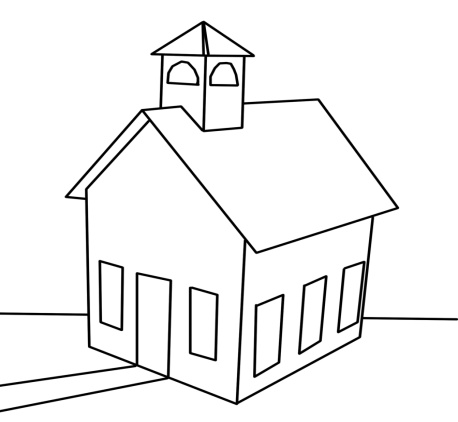 1960’s
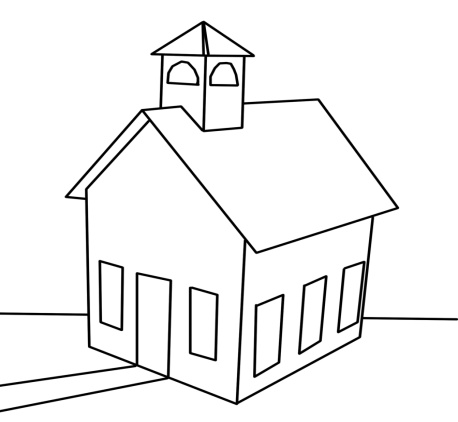 1980’s
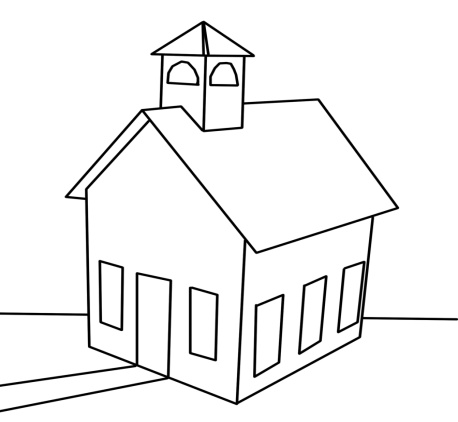 2000’s
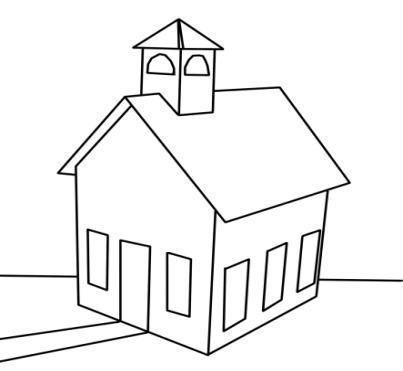